Сила трења и утицај ове силе на кретање тела
Миодраг Петровић
Са овом појавом срећемо се свакодневно
ходање
вожња аутомобилом, бициклом, трамвајем
отпор средине (течност, гас)
2
Дефиниција
 Узрок силе трења
 Врсте трења
 Од чега зависи трење
3
Шта је трење?
Трење је појава која се јавља на додирној површини тела и подлоге, због које се тела противе кретању једног у односу на друго.
Као мера за овакво узајамно деловање јавља се сила трења.
Трење може да буде:
корисно: ходање, убрзавање или успоравање аутомобила, затезање завртња,…
штетно: смањује ефекте рада машина
4
Узрок силе трења
Храпавост површине – површине оба тела имају неравнине и удубљења, тако да неравнине једног тела залазе у удубљења другог стварајући отпор кретању, док се при котрљању оне само додирују. 
При том се и тело и подлога загревају, при чему и даље важи закон одржања енергије.
5
Узрок силе трења
Загревање се може искористити при паљењу шибице








Смањивање трења се врши подмазивањем подлоге.
6
Узрок силе трења
Деловање молекулских сила на месту додира – понекад је важније од храпавости – 
    
Нпр. Глатки стаклени предмет на глаткој стакленој површини – добро пријањају – снажније деловање међумолекулских сила
7
Врсте трења:
1. Трење мировања





пример: човек гура кутију
N
F
Ftr
mg
8
1. Кутија мирује јер на њу не делује сила у хоризонталном правцу
Ftr
- сила трења
F – сила гурања 
(вучења)
9
2. Када човек почне лагано да гура кутију, она и даље мирује (F=Ftr)
укупна сила =0
Ftr
- сила трења
F – сила гурања 
(вучења)
10
3. Човек појачава силу – већа је и сила трења – тело још увек мирује
Ftr
- сила трења
F – сила гурања 
(вучења)
11
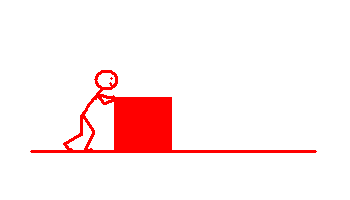 4. Кутија се не покреће све док су једнаке сила трења и сила гурања
Ftr
- сила трења
F – сила гурања 
(вучења)
12
5. Када спољашња сила буде већа од силе трења кутија почиње да се креће – добије убрзање
Ftr
- сила трења
F – сила гурања 
(вучења)
13
6. При даљем повећању силе гурања, сила трења има константну вредност (нешто мања од максималне)
Сила статичког трења Ftr,s (максимална вредност силе трења)
Ftr
- сила трења
Сила динамичког трењаFtr,d (стална сила трења током клизања)
F – сила гурања 
(вучења)
14
Врсте трења:
2. Трење клизања
У сваком тренутку вредност укупне силе на тело једнака је разлици вредности силе гурања и вредности силе трења
    због утицаја вредности те укупне силе тело се покреће
15
3. Трење котрљања
Пример: точак који се котрља по равној подлози
У било ком тренутку уочимо најнижу тачку која је у додиру са равном подлогом.
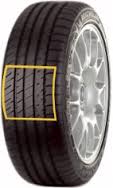 16
3. Трење котрљања

Тачка коју посматрамо мирује у односу на подлогу – нема трења клизања
Јавља се деформација и точка (спљошти се) и подлоге (улегне се)
Деформација се премешта ободом точка – последица је сила трења котрљања – спречава котрљање точка
17
трење котрљања је мање од     трења клизања 
Примена: куглични лежај (лагер)
Смањује се трење између непомичне осовине точка и самог точка
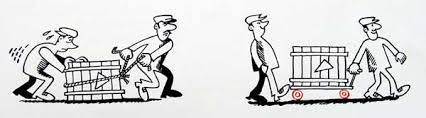 18
Од чега зависи сила трења
Сила трења клизања зависи: 
Од силе којом једно тело нормално делује на друго тело;
Од особина површина које се додирују.
Што је нормална сила између два тела већа, то је и сила трења већа.
 μ – коефицијент трења 
     (коефицијент пропорционалности)
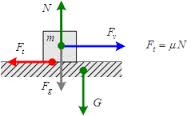 19
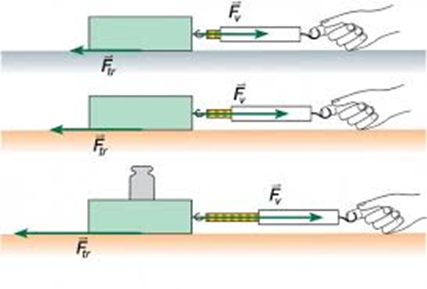 20
Сила трења не зависи од:
величине додирне површине између тела и подлоге.
21
22
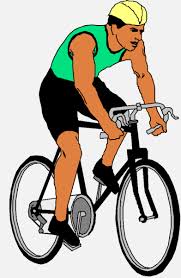 4. Отпор средине

Отпор средине се јавља приликом кретања тела кроз неку средину (пример: вода, ваздух,…) или при кретању средине око тела и супротставља се кретању тела.
Исто растојање човек брже претрчи по путу него у води.
Сила отпора средине зависи од:
Облика тела
Густине средине
Брзине кретања
Чеоне површине тела (попречни пресек тела нормалан на правац кретања тела)
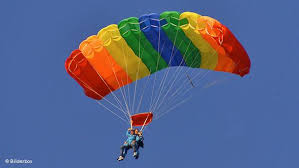 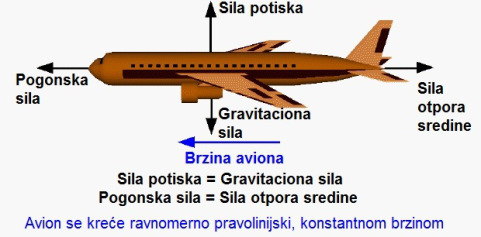 23
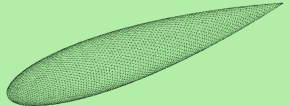 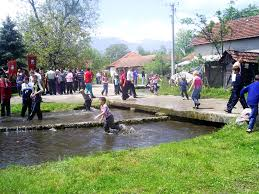 Аеродинамични облик тела
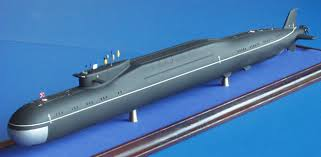 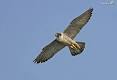 24
ХВАЛА НА ПАЖЊИ!
25